校內單登系統常用功能一把罩
圖資處
課程大綱一
◎ 資訊查詢服務
校園軟體下載
連絡資料查詢
◎ 常用服務
G Suite教育版帳號
自學專區
高師大 APP 
VPN 設定
◎ 教職員專區
密碼設定
基本資料
所得/差勤查詢
電子信箱
◎申請與報名
停車證申請
群組發信
‹#›
課程大綱二
◎ 教師課前
18周課綱
合開課程設定
◎ 教師課中
當周教學進度
調補課
課程討論區
◎ 教師課後
成績輸入
教學評量
‹#›
教職員生單一登入入口(1)
校首頁：https://w3.nknu.edu.tw/zh/
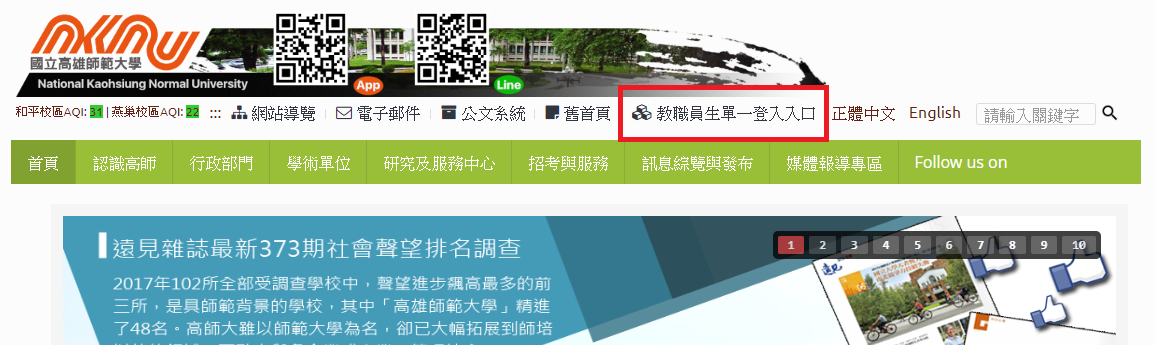 ‹#›
教職員生單一登入入口(2)
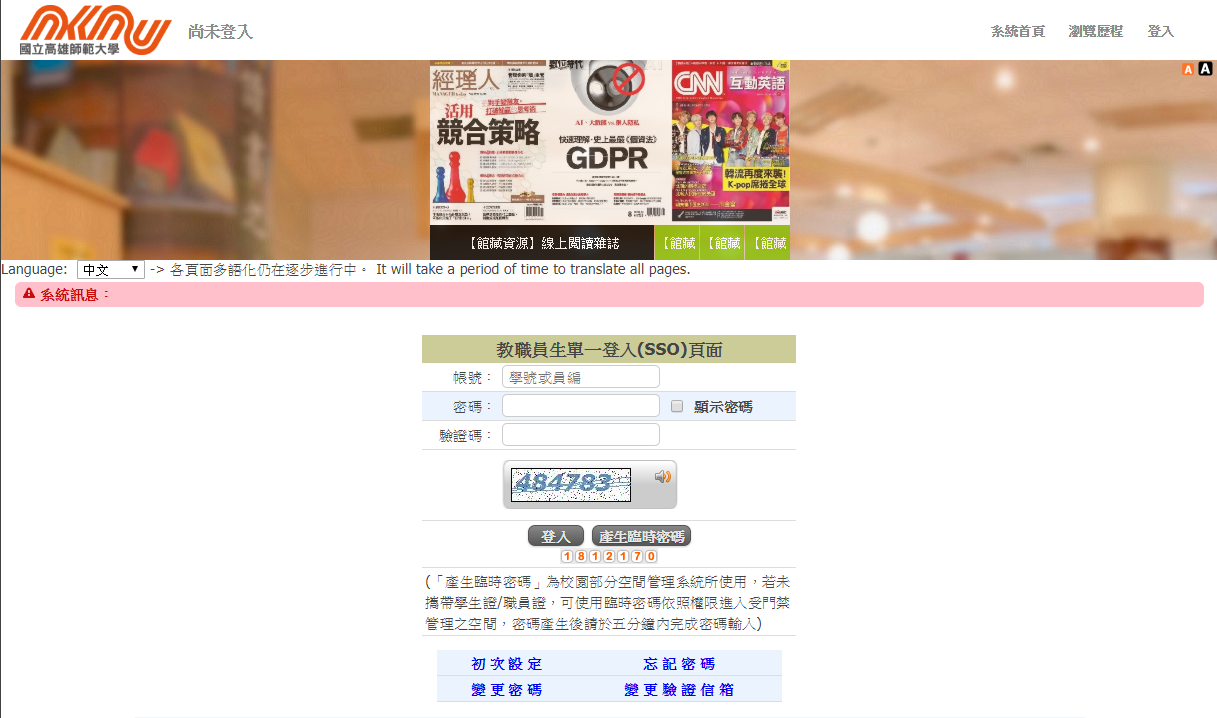 教職員生單一登入平台：
https://sso.nknu.edu.tw
‹#›
初次設定
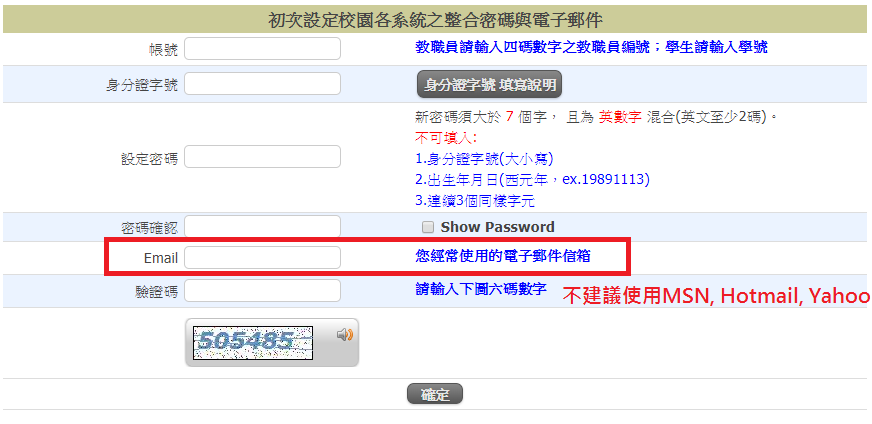 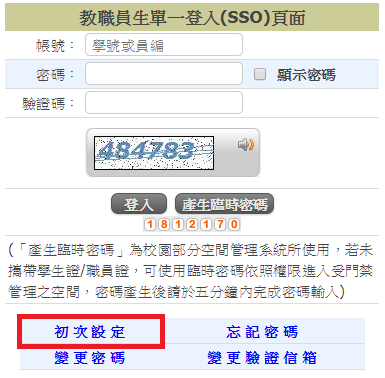 ‹#›
忘記密碼
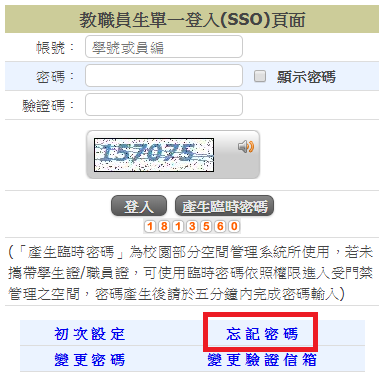 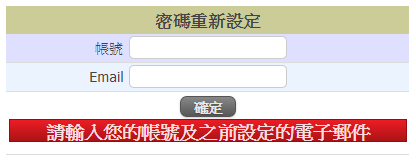 電子郵件
請填寫初次設定時填寫的電子郵件(經常使用的電子郵件信箱)，系統會產生一組新密碼寄到您填寫的電子信箱。
‹#›
變更密碼
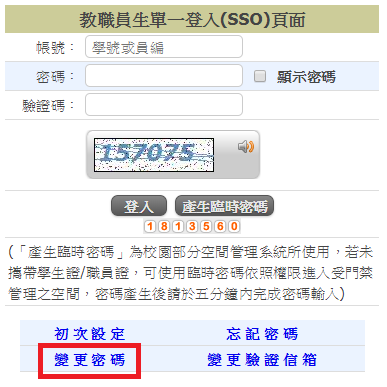 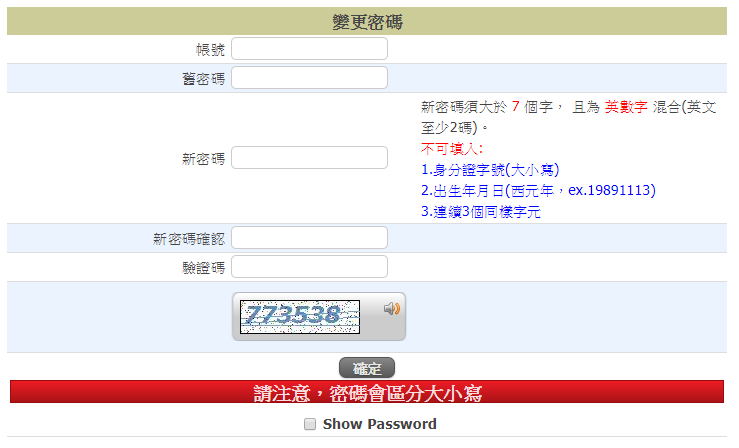 ‹#›
變更驗證信箱
若您的常用信箱有異動，可至平台變更驗證信箱，避免忘記密碼時收不到密碼通知。
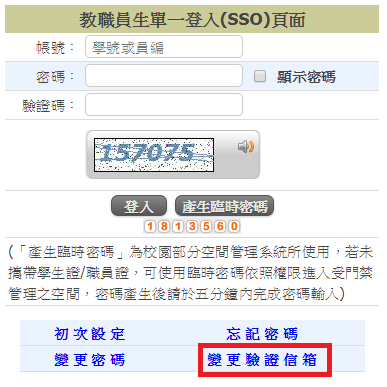 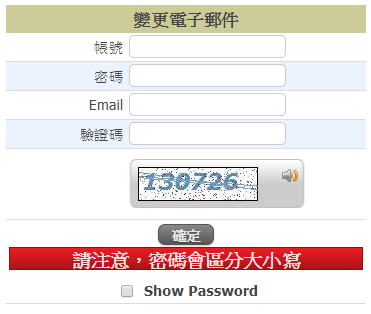 ‹#›
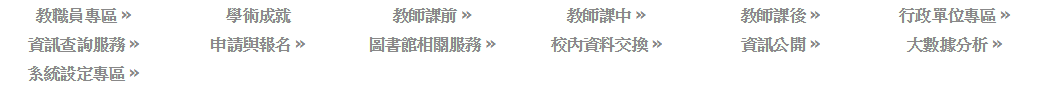 教職員專區
密碼設定
基本資料
所得/差勤查詢
電子信箱
‹#›
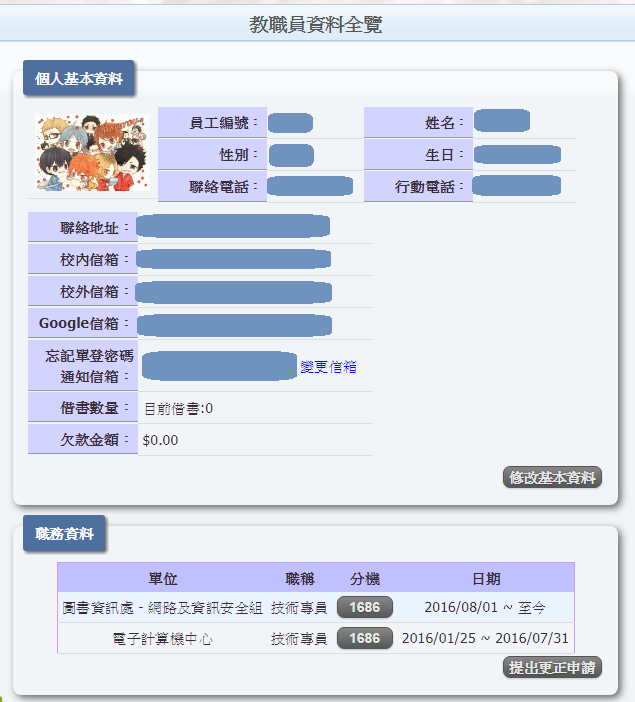 基本資料(1)
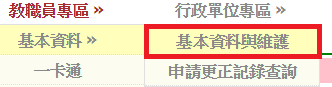 ‹#›
基本資料(2)-修改基本資料
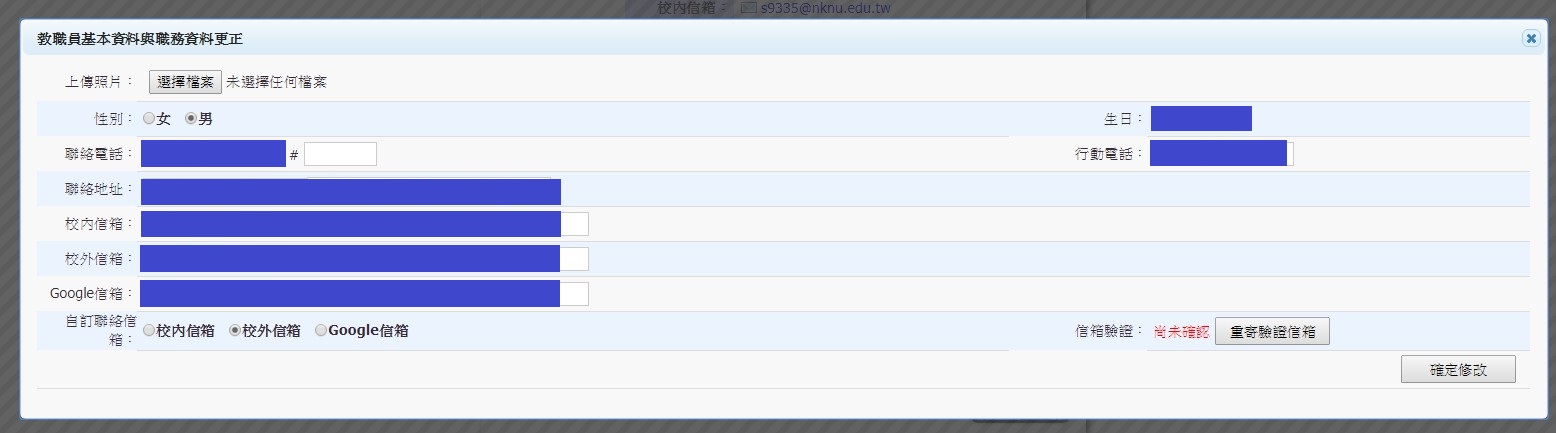 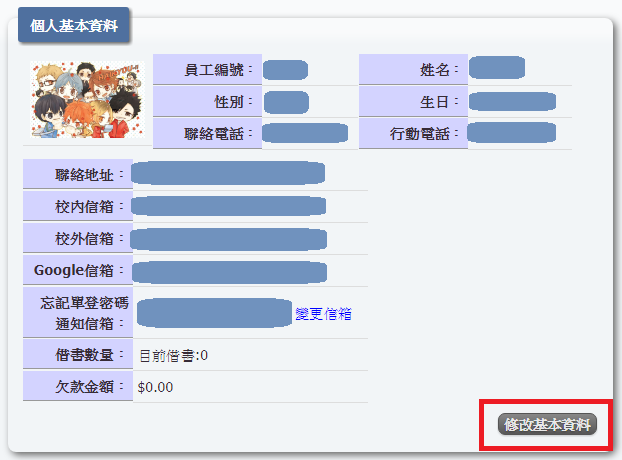 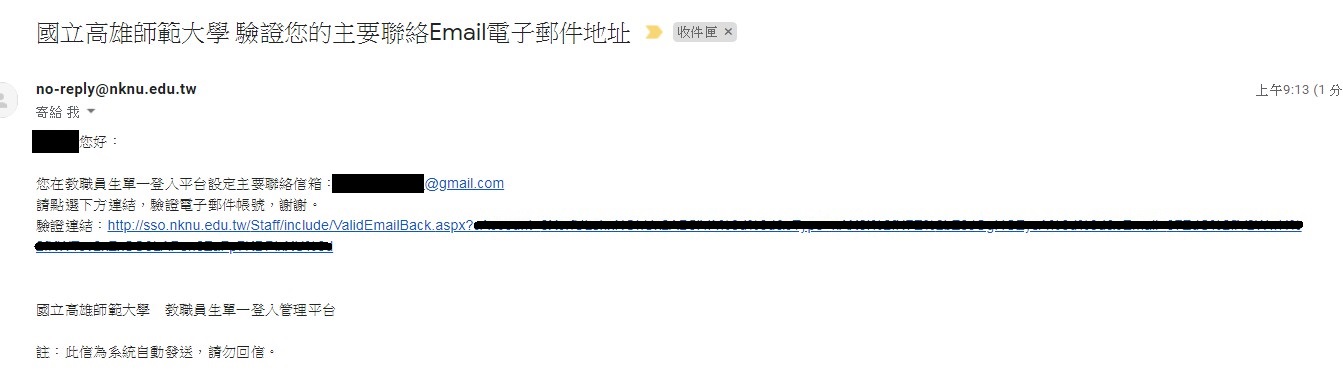 ‹#›
個人所得查詢
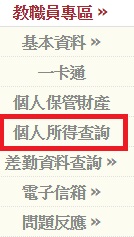 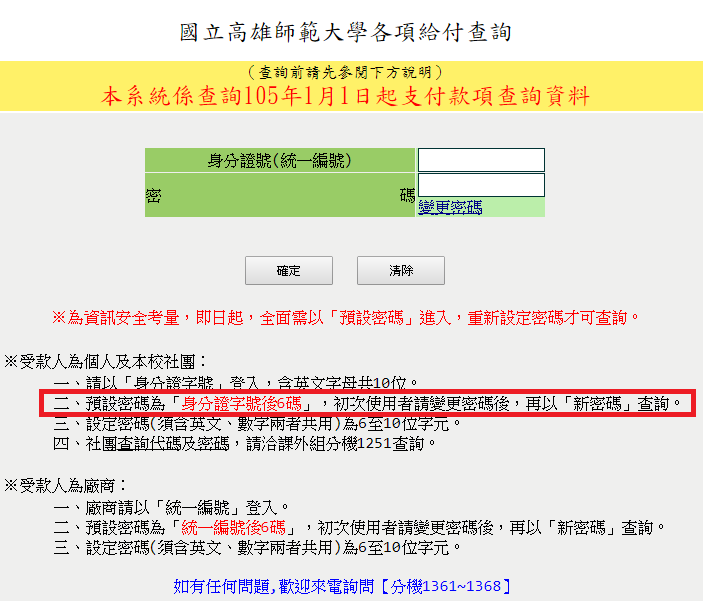 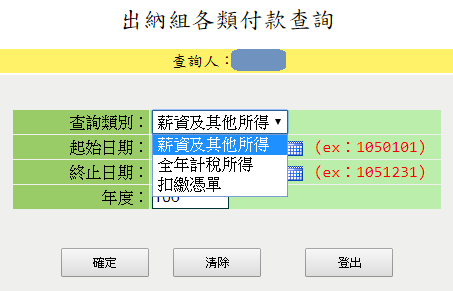 ‹#›
差勤資料查詢(1)
刷卡資料查詢
請假資料查詢
刷卡資料查詢
請假資料查詢
單位請假資料查詢
人事差假作業
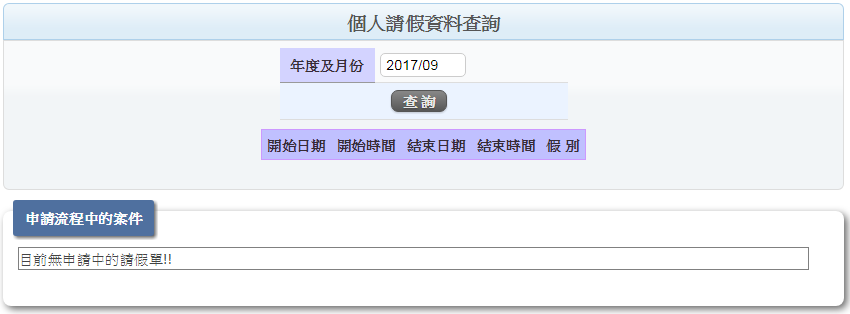 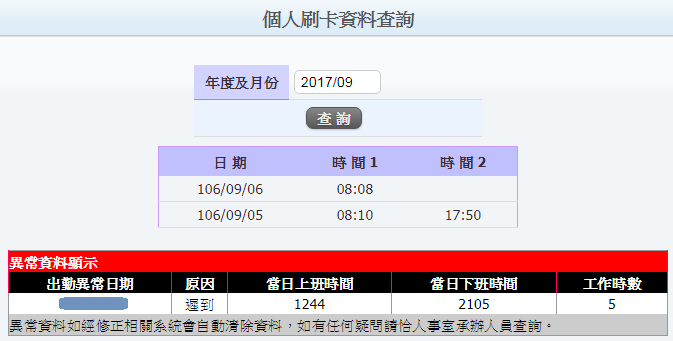 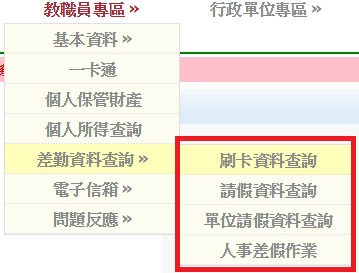 ‹#›
差勤資料查詢(2)
單位請假資料查詢
人事差假作業
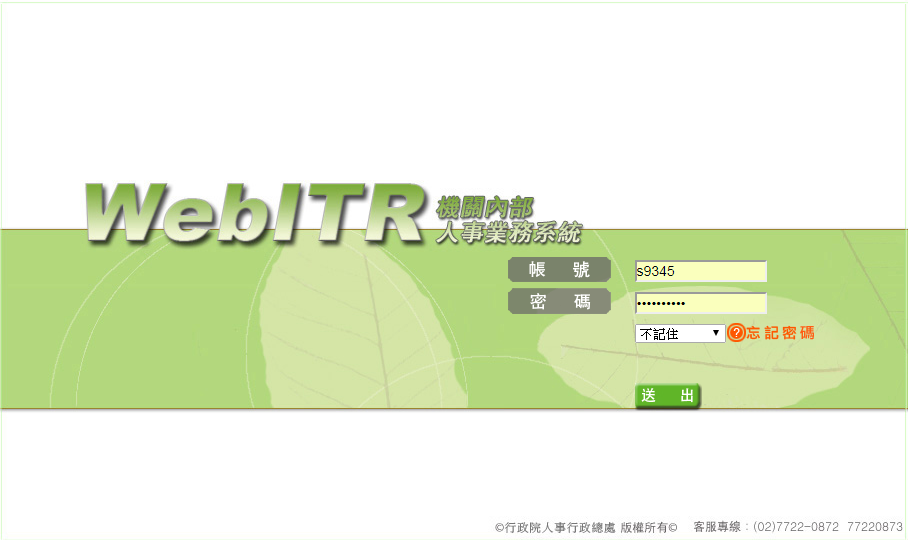 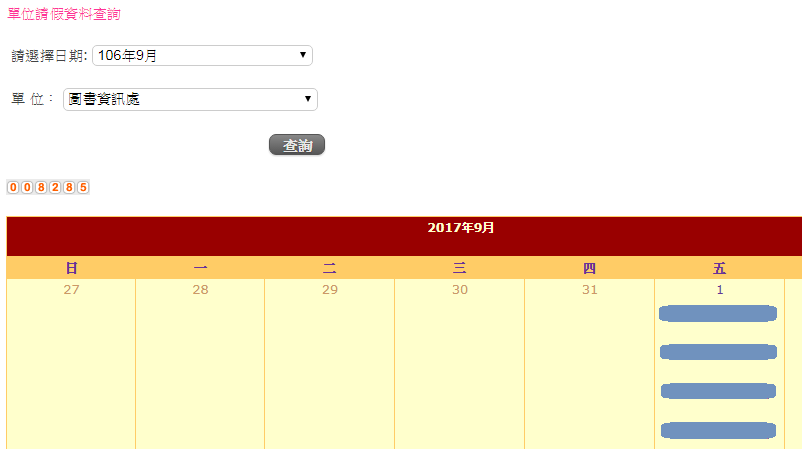 ‹#›
電子信箱
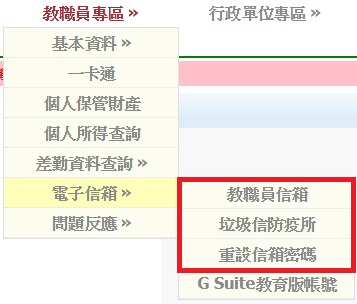 教職員電子信箱：https://nknucc.nknu.edu.tw/cgi-bin/owmmdir2/openwebmail.pl
垃圾郵件防疫所：https://nopam1.nknu.edu.tw/cgi-bin/mgwmdir/openwebmail.pl
相關操作說明：https://goo.gl/xeJYfT
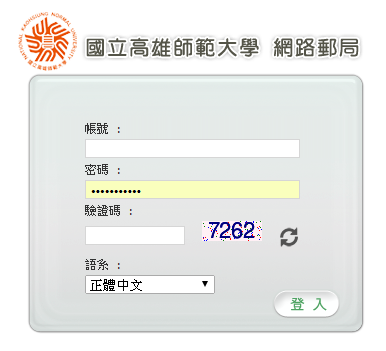 ‹#›
資訊查詢服務
校園軟體下載
連絡資料查詢
‹#›
校園軟體下載
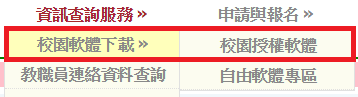 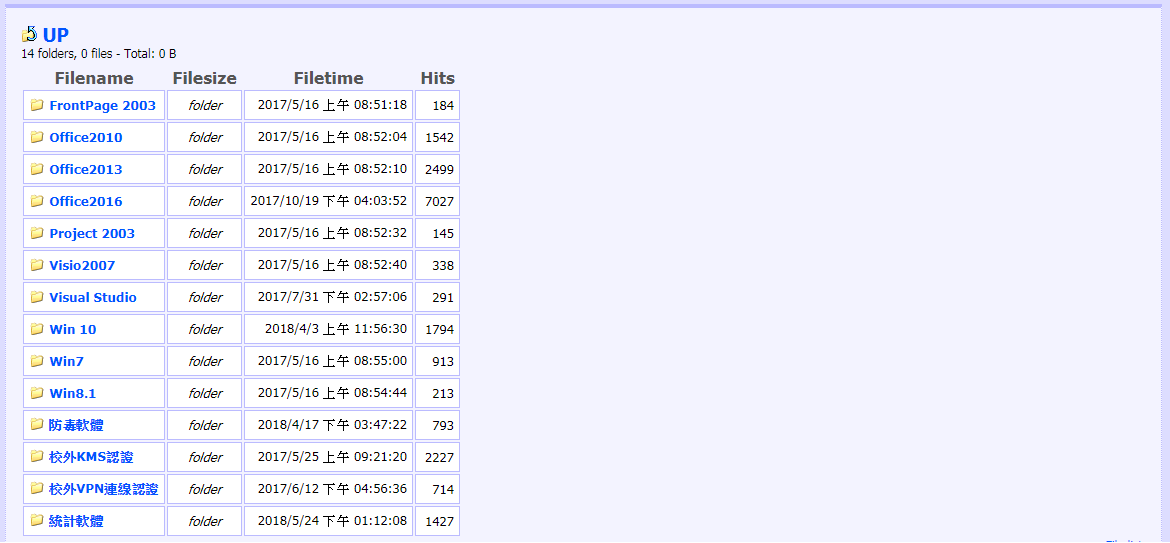 ‹#›
連絡資料查詢
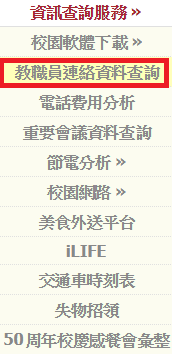 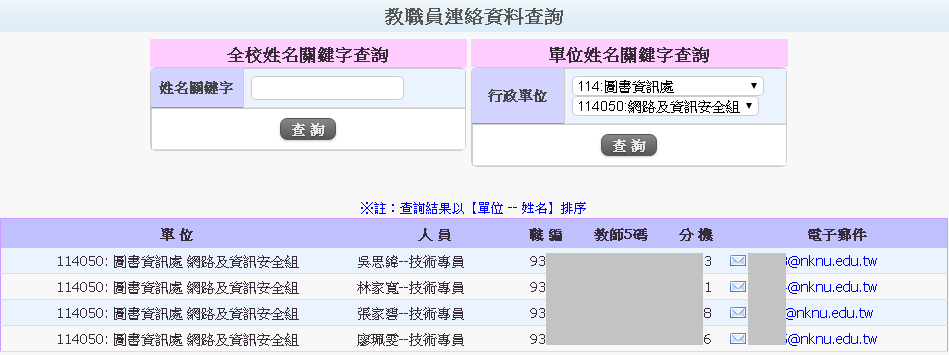 ‹#›
申請與報名
停車證申請
群組發信
‹#›
停車證申請
操作說明
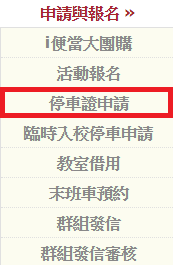 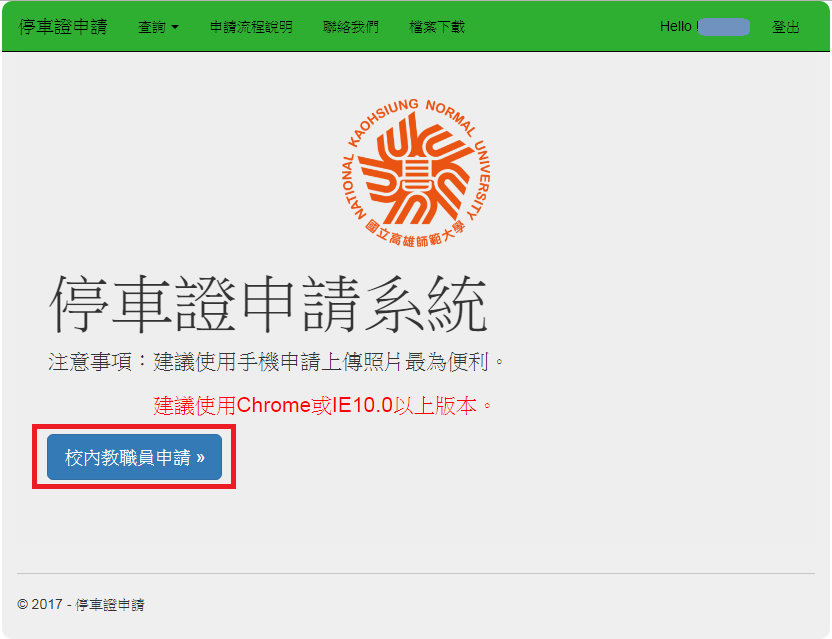 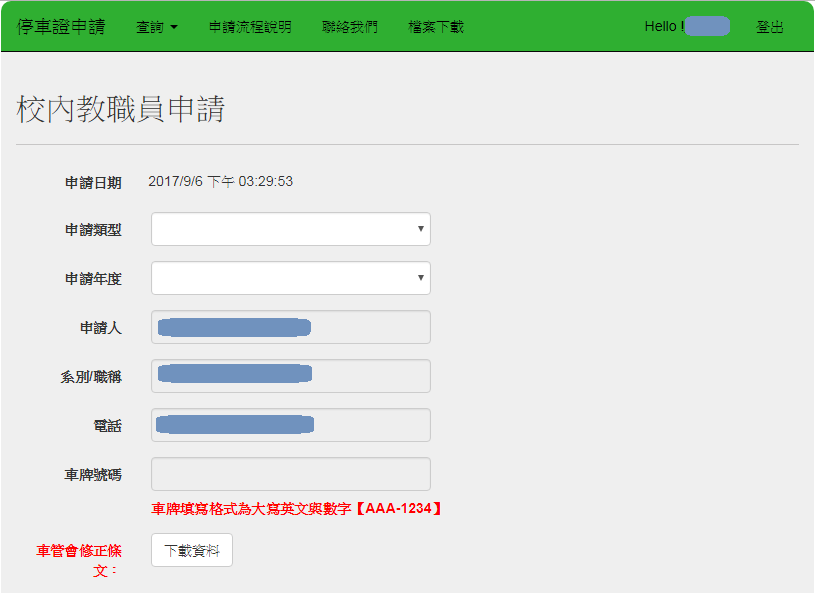 ‹#›
群組發信
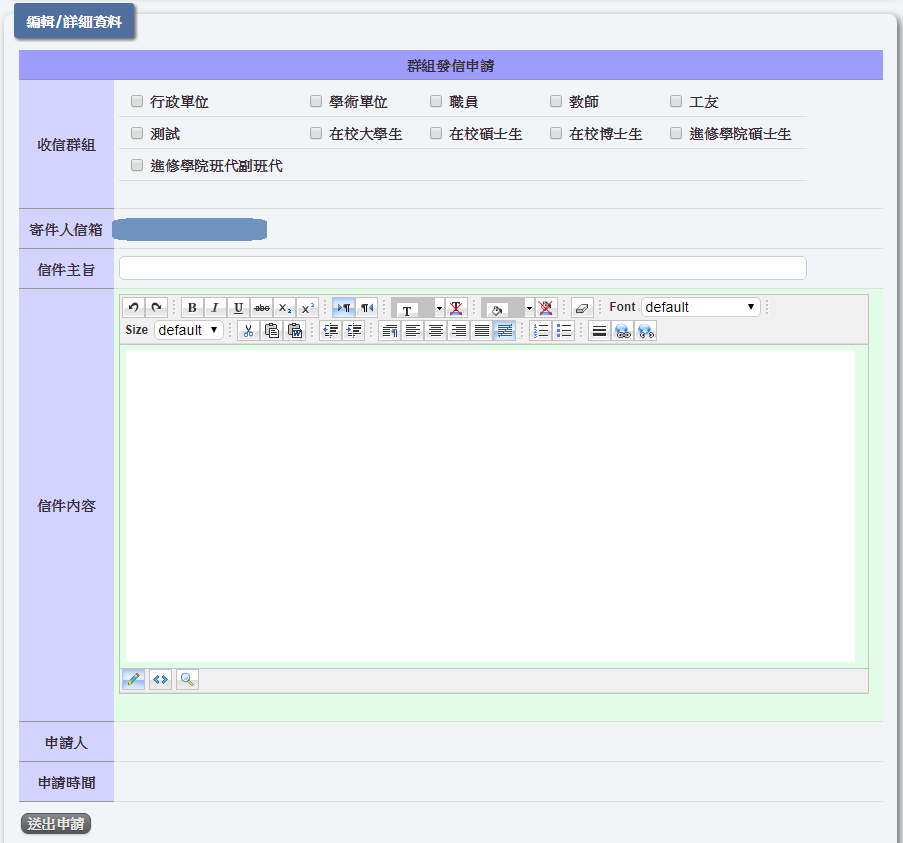 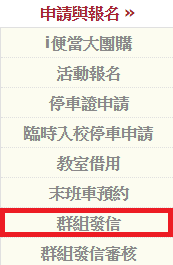 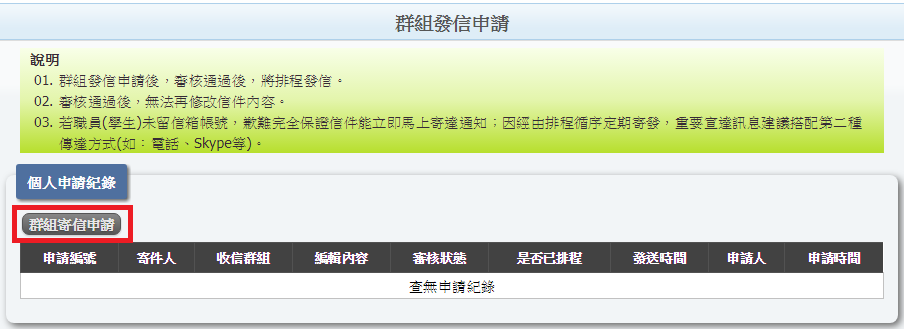 ‹#›
常用服務
G Suite教育版帳號
自學專區
高師大APP
VPN 設定
‹#›
G Suite教育版帳號
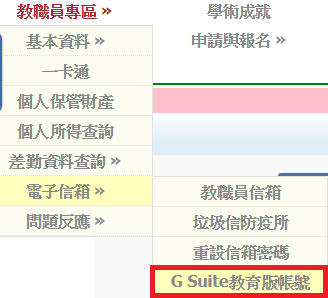 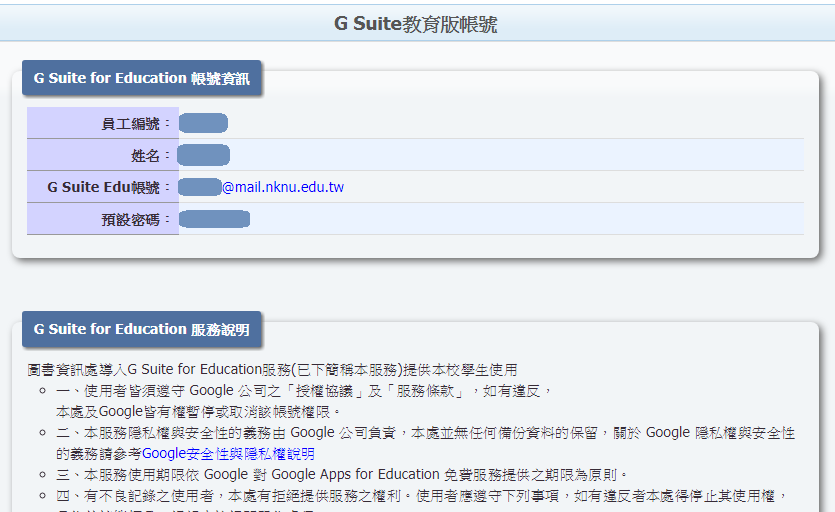 Google雲端協作平台Easy go：https://goo.gl/T2s4Q4
‹#›
數位學習專區
數位學習專區網址：https://moocs.nknu.edu.tw/moodle/
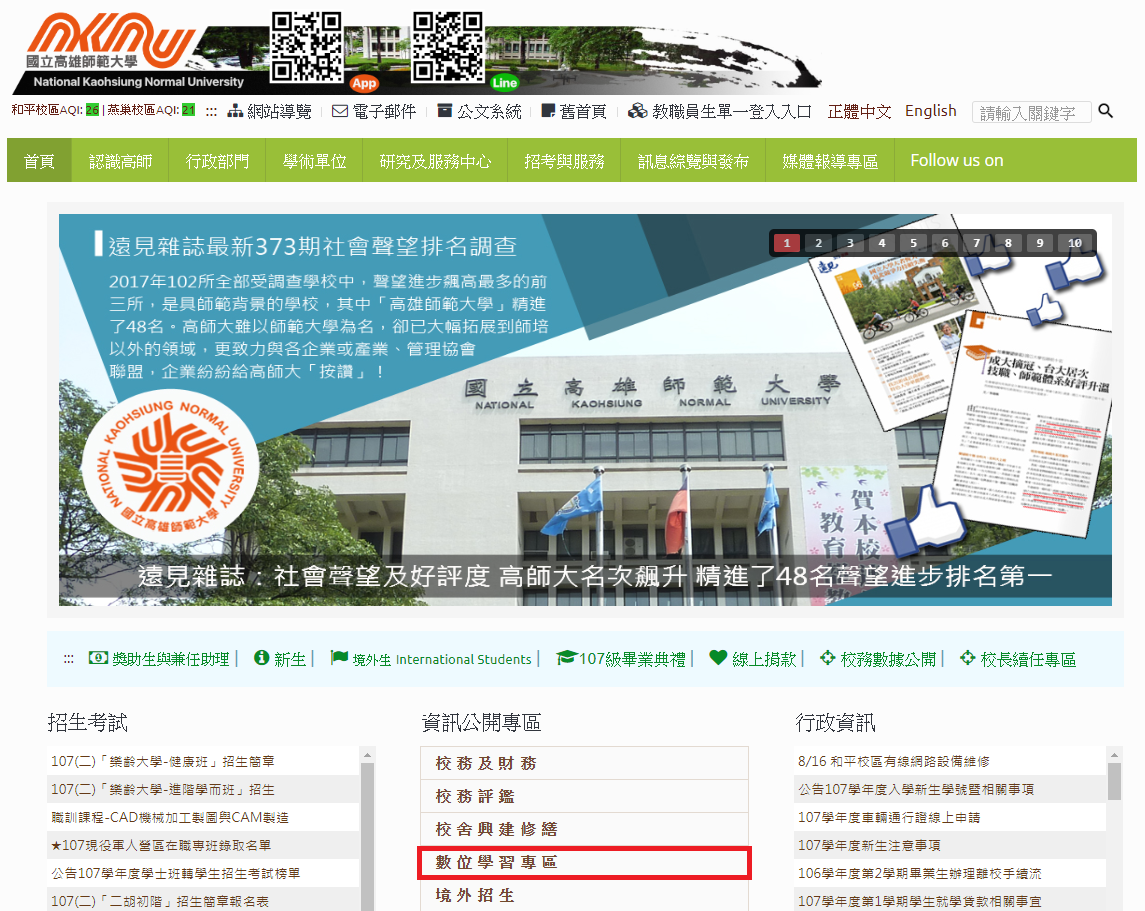 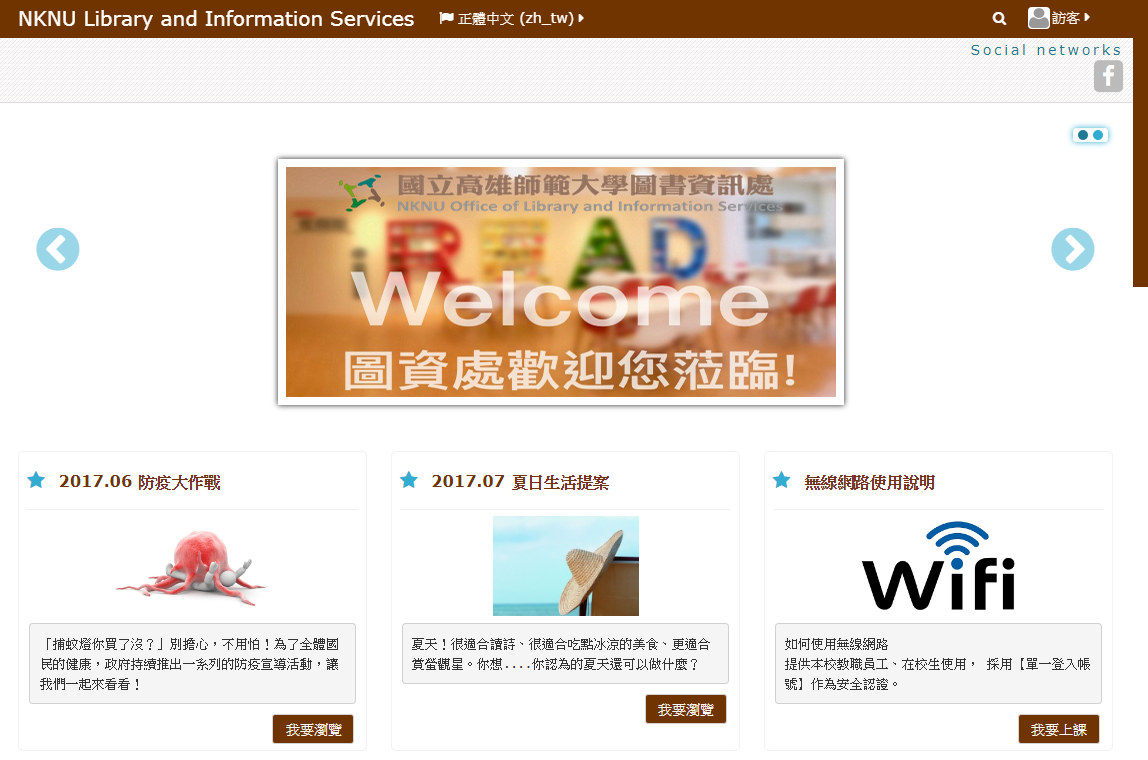 ‹#›
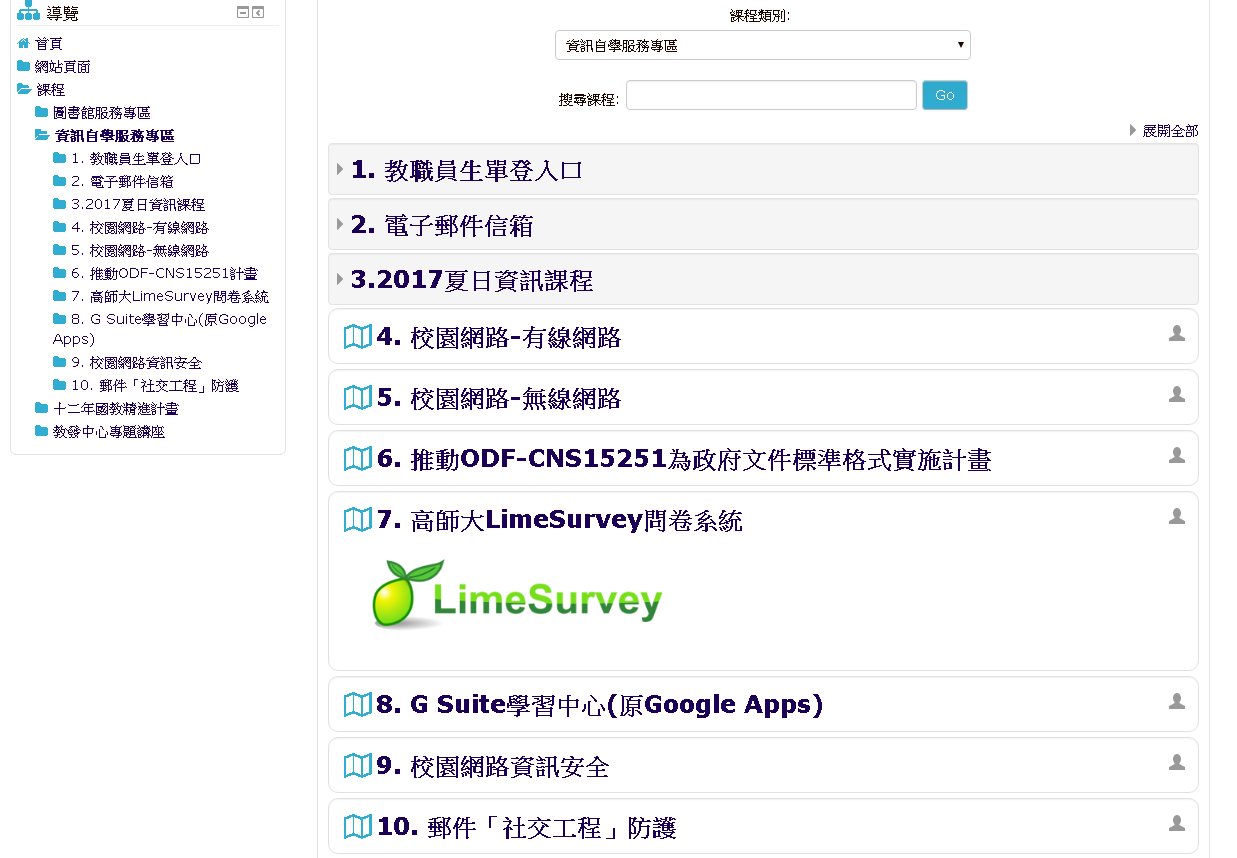 數位學習專區
‹#›
高師大 APP
說明：https://goo.gl/5744gi
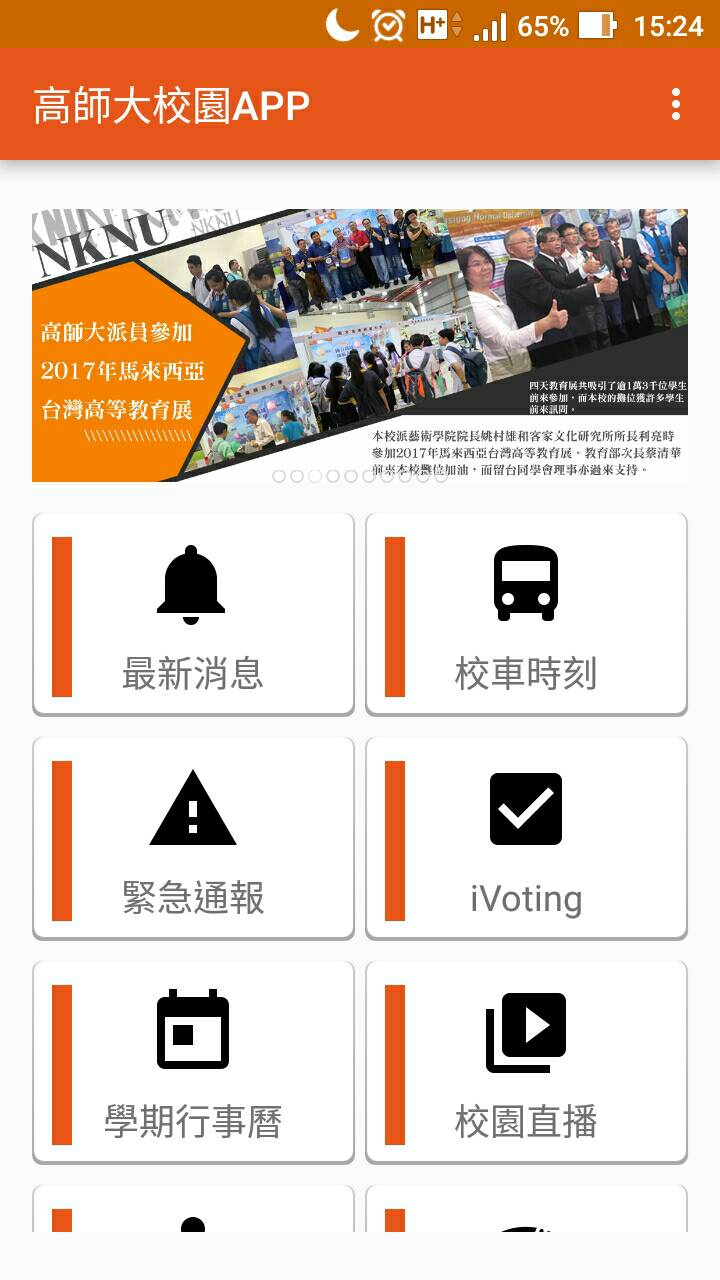 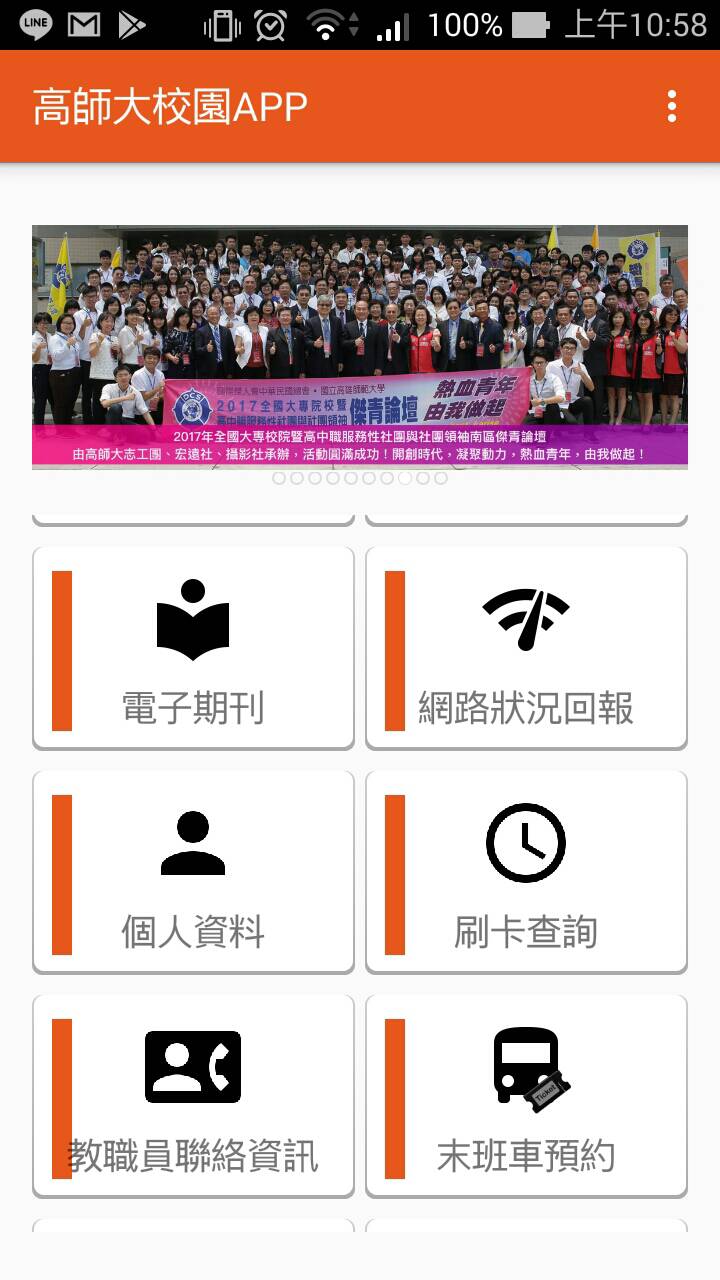 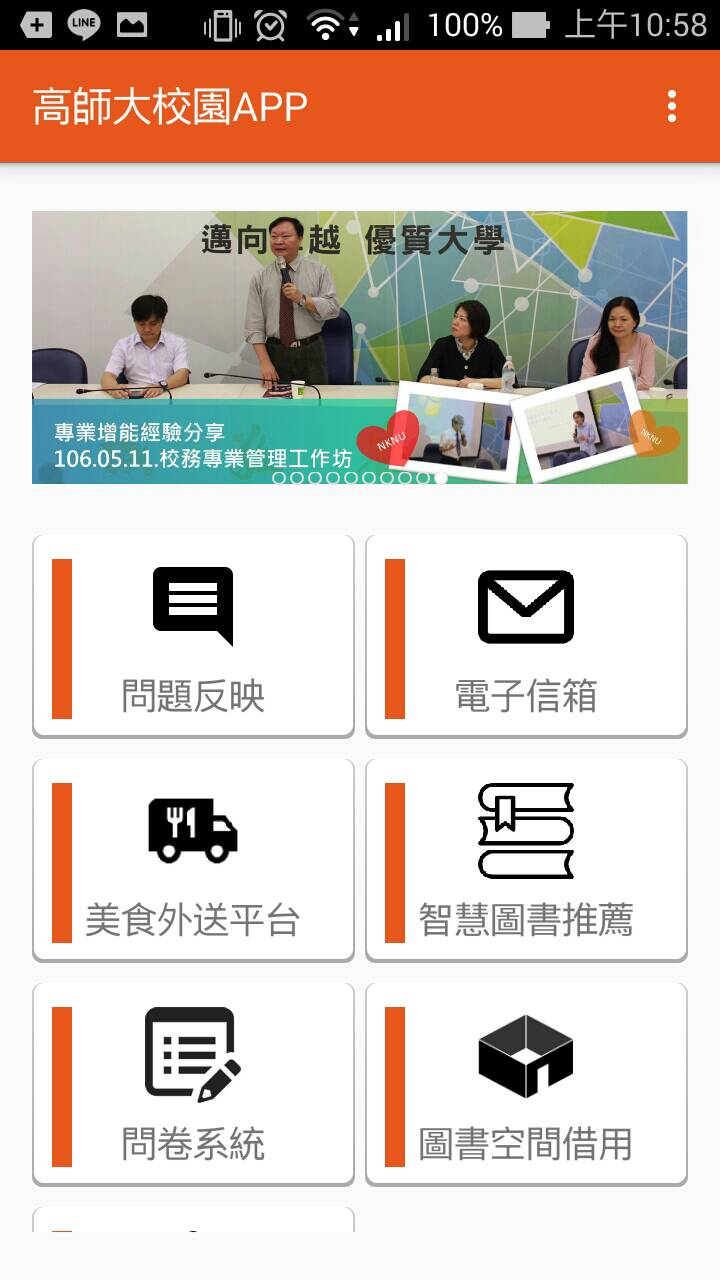 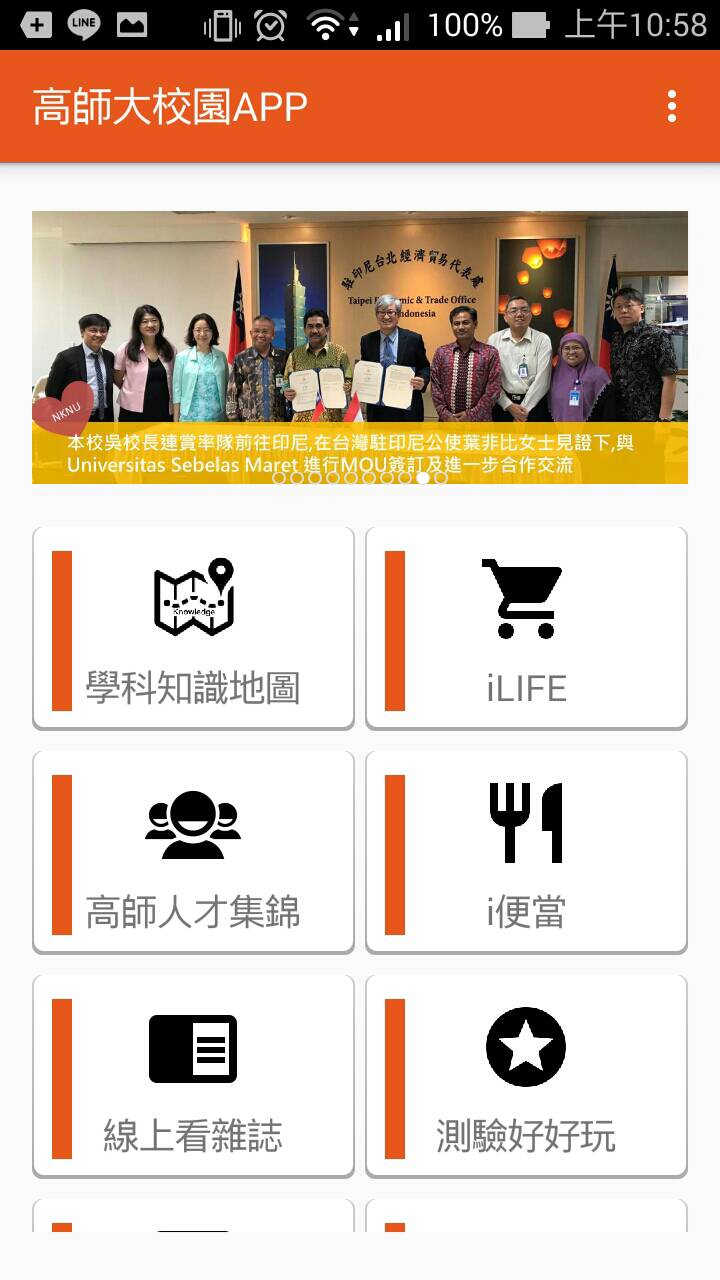 ‹#›
VPN 設定
校外VPN連線設定操作手冊：https://goo.gl/mWRv7K
公文系統,
電子期刊,
校園軟體授權認證..
‹#›
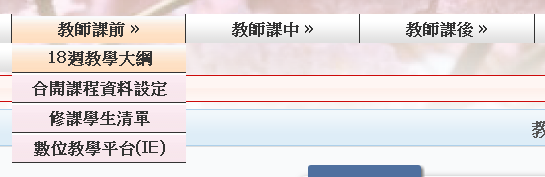 課程大綱二
◎ 教師課前
18周課綱
合開課程設定
◎ 教師課中
當周教學進度
調補課
課程討論區
◎ 教師課後
成績輸入
教學評量
‹#›
教師課前
18周課綱
合開課程設定
‹#›
課程大綱
18 週教綱上傳說明(教師端)：https://goo.gl/vUVprN
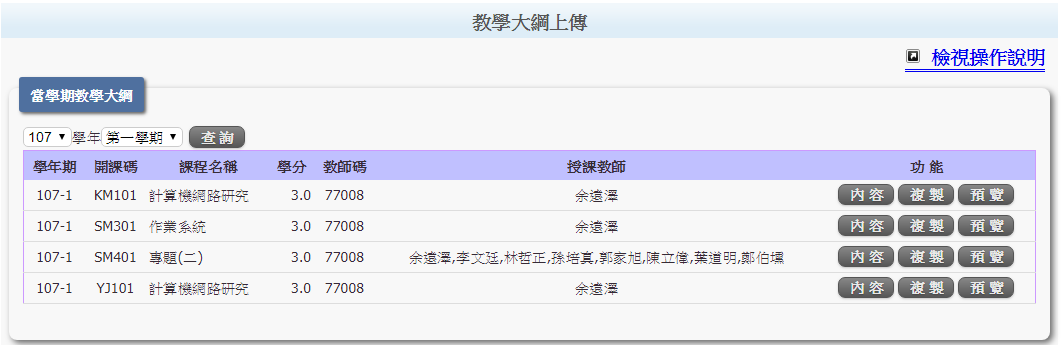 ‹#›
課程大綱
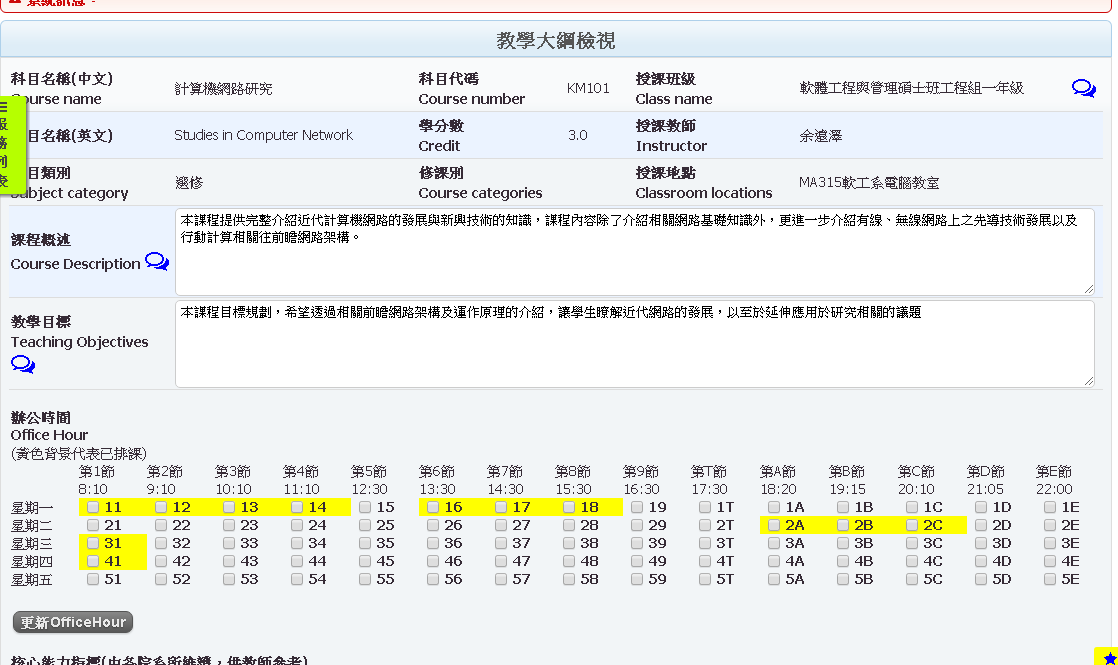 ‹#›
課程大綱
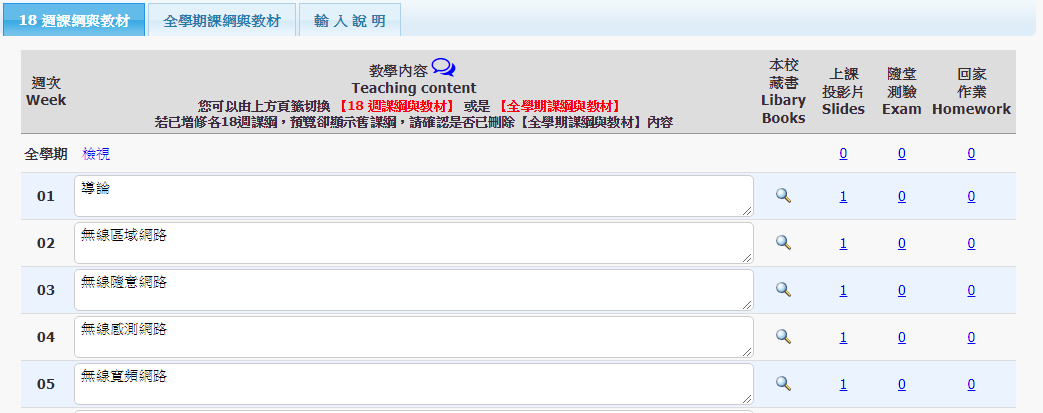 ‹#›
課程大綱
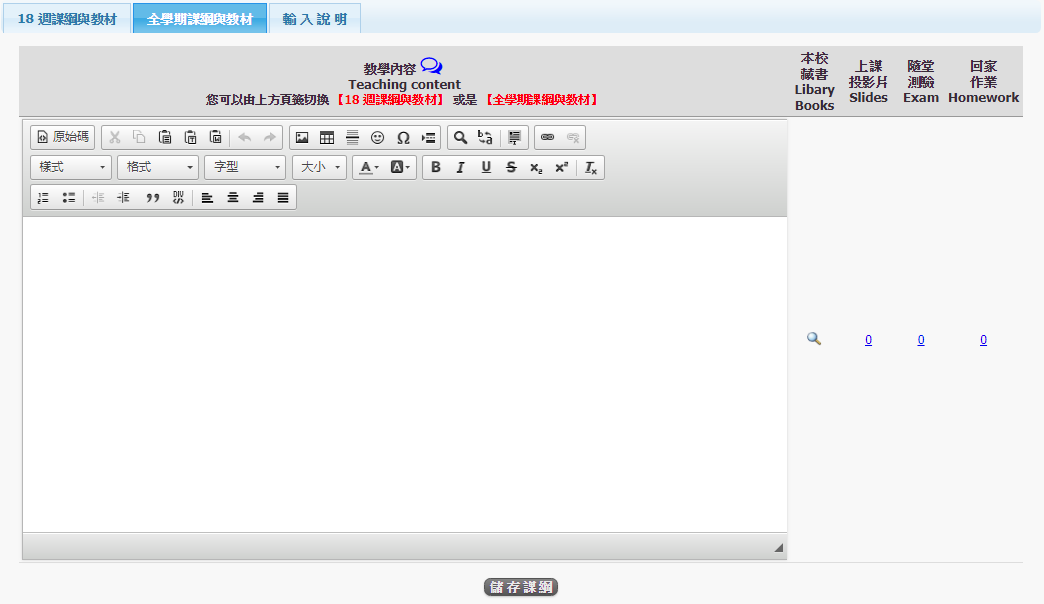 ‹#›
合開課程設定
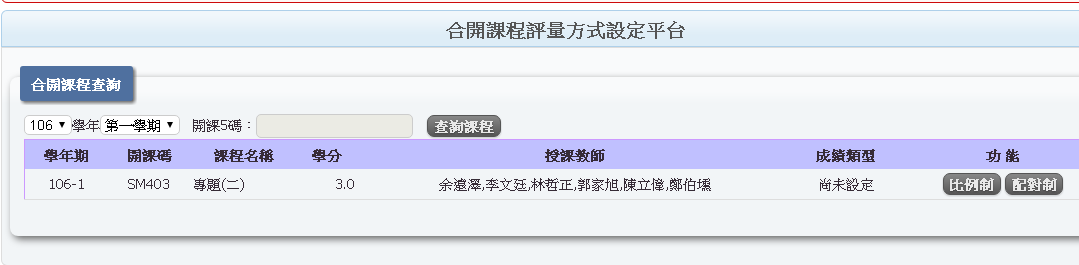 ‹#›
教師課中
當周教學進度 / 課程討論區
調補課
‹#›
當週教學進度
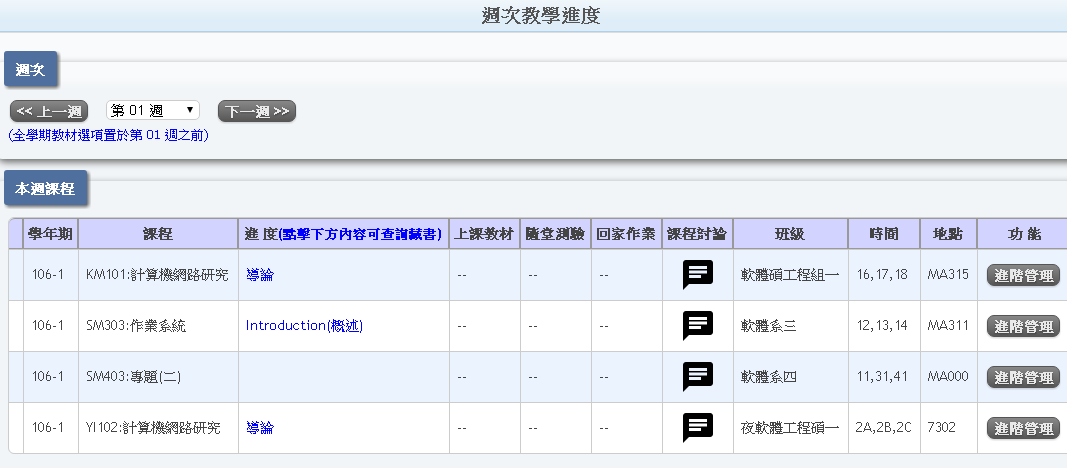 ‹#›
課程討論區
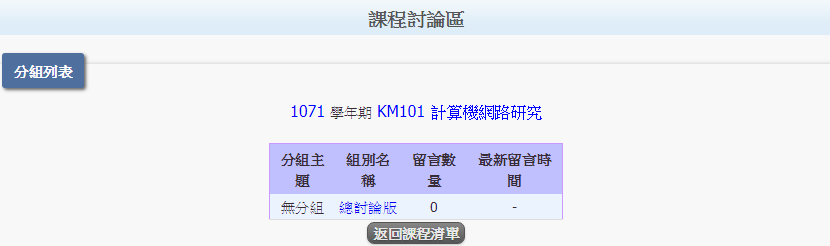 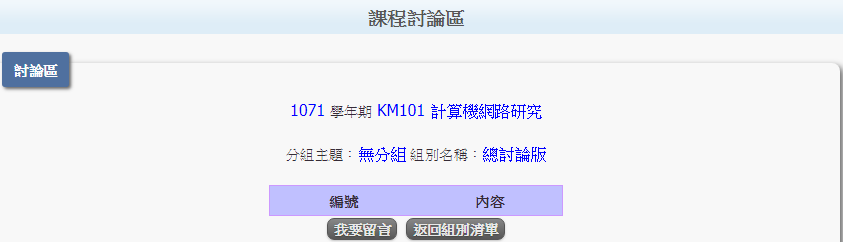 ‹#›
調補課
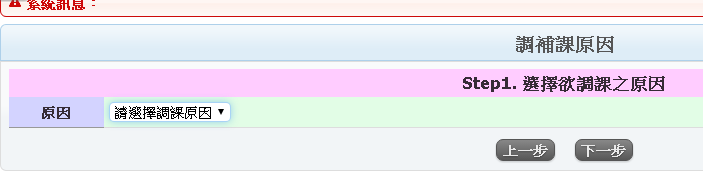 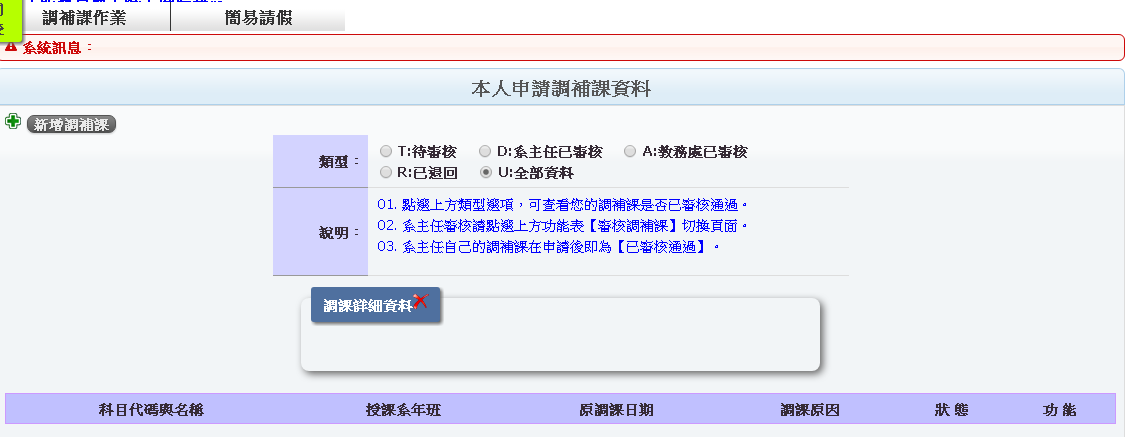 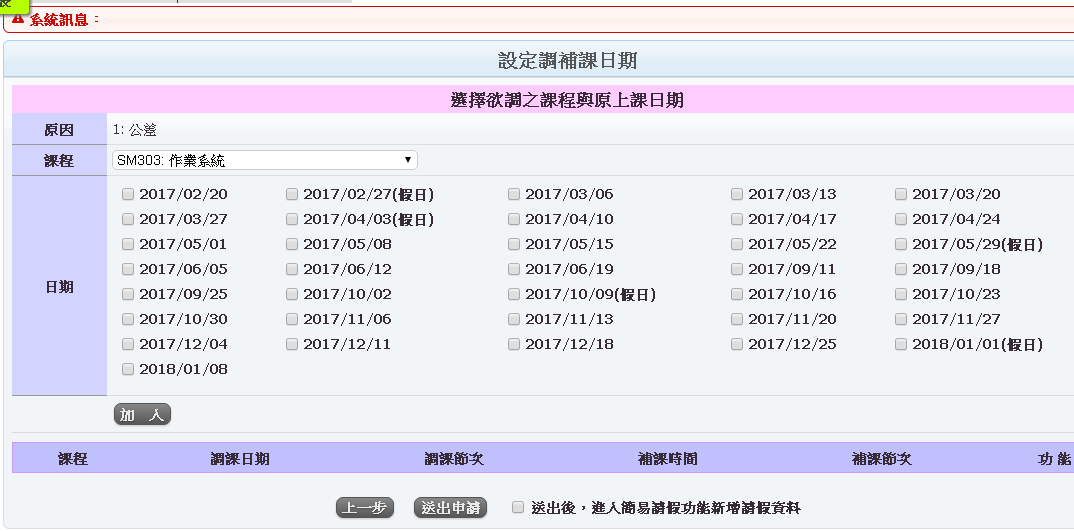 ‹#›
教師課後
成績輸入
教學評量
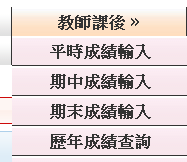 ‹#›
成績輸入-進階模式
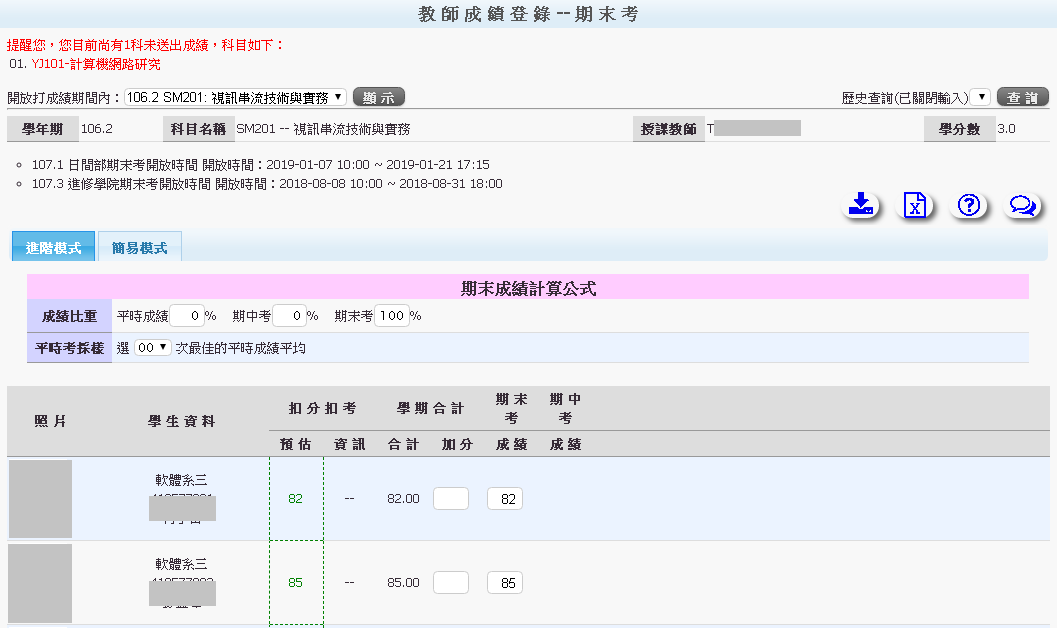 ‹#›
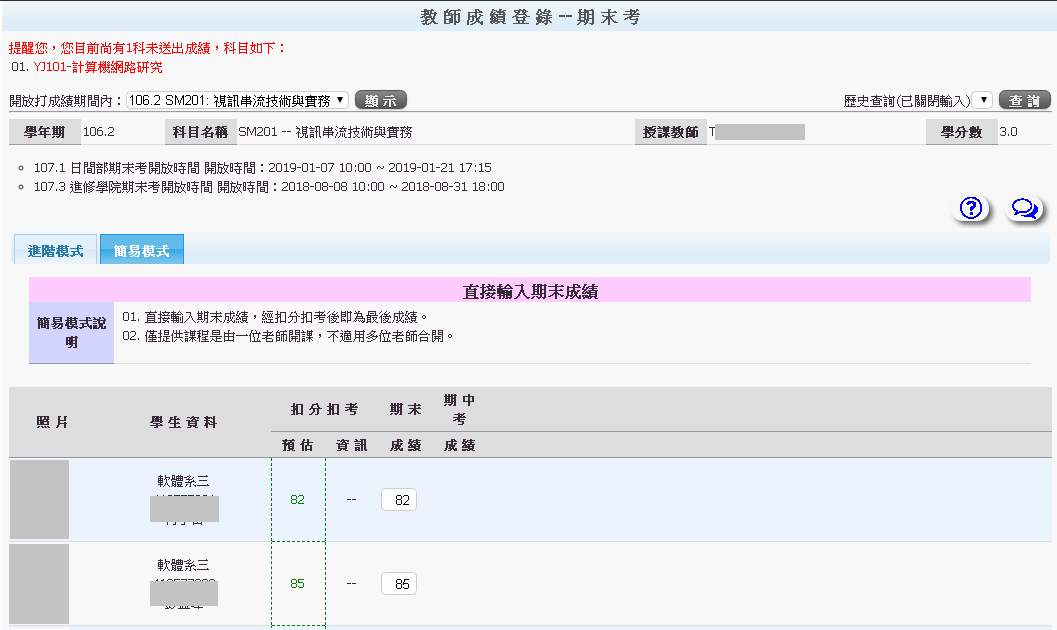 成績輸入-簡易模式
‹#›
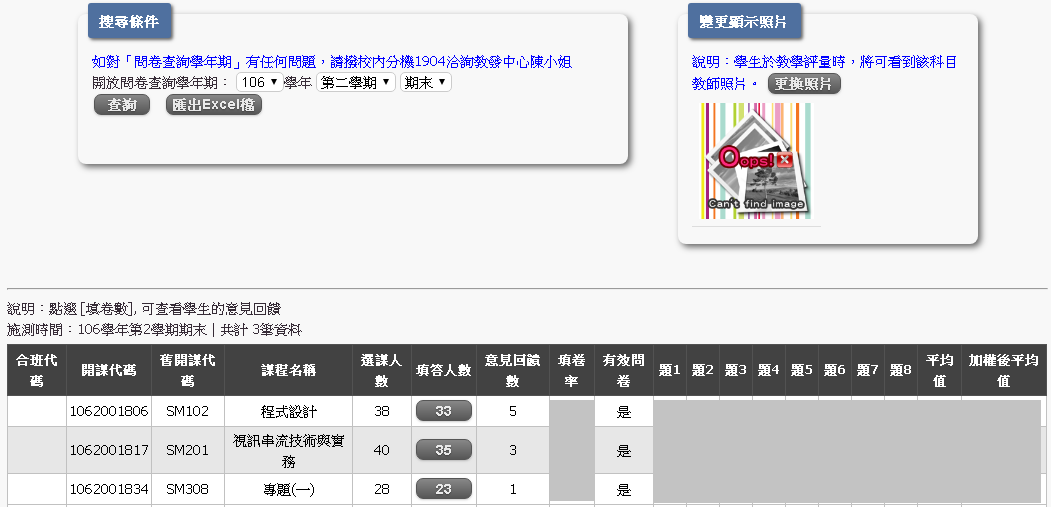 教學評量
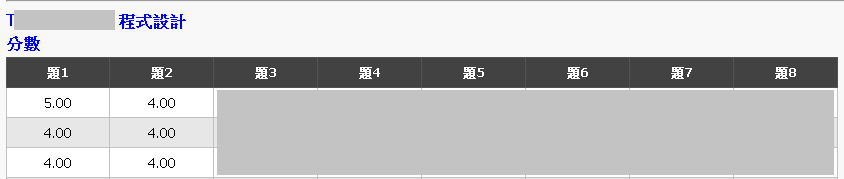 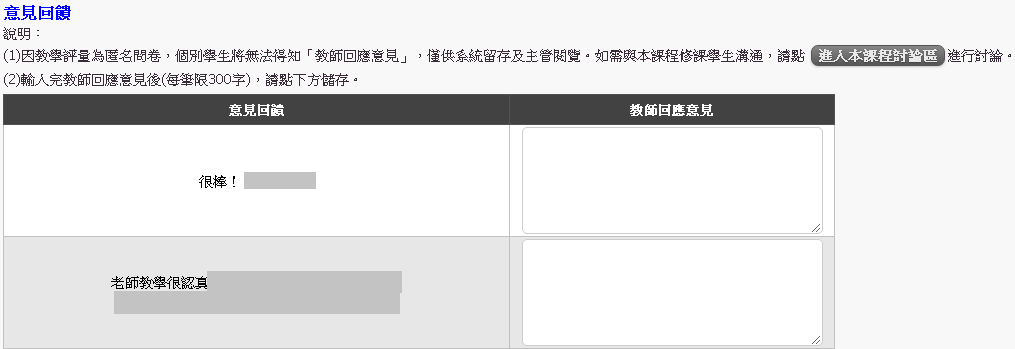 ‹#›
Q & A
系統平台：廖珮雯　分機1686　電子信箱 s9345@mail.nknu.edu.tw
網路資安：游柏恩　分機1683　電子信箱 s9385@mail.nknu.edu.tw
‹#›
END~謝謝大家
‹#›